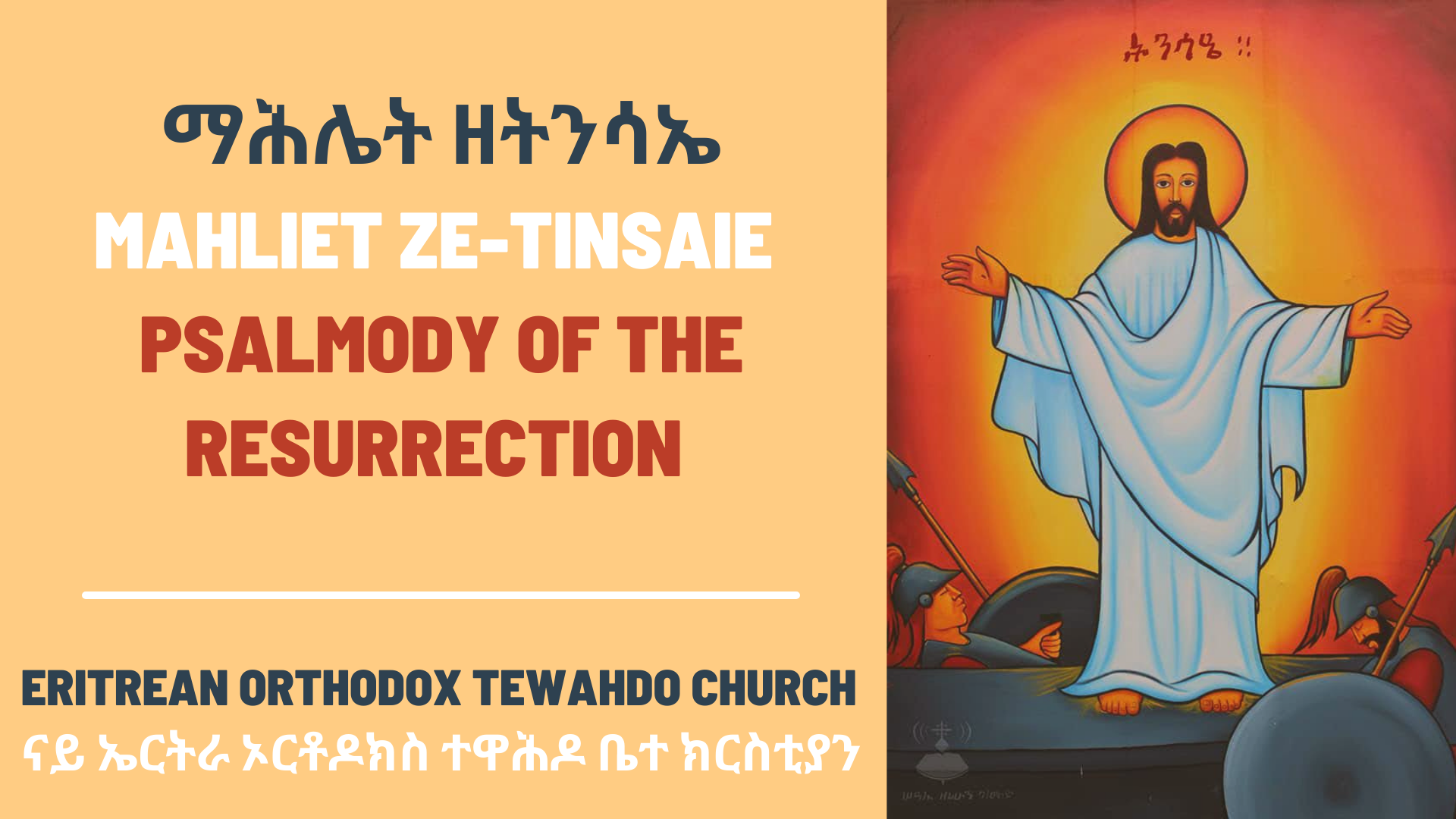 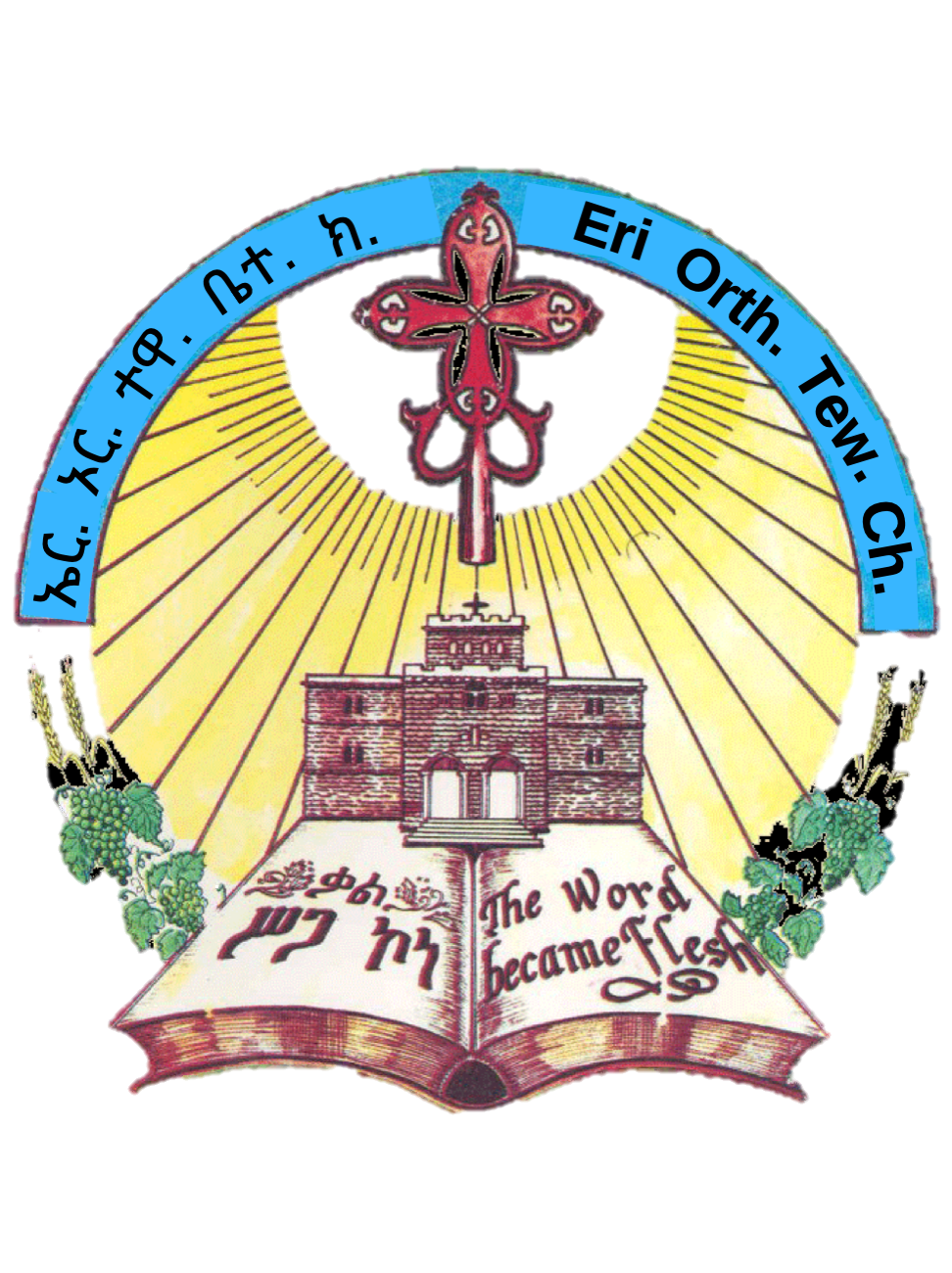 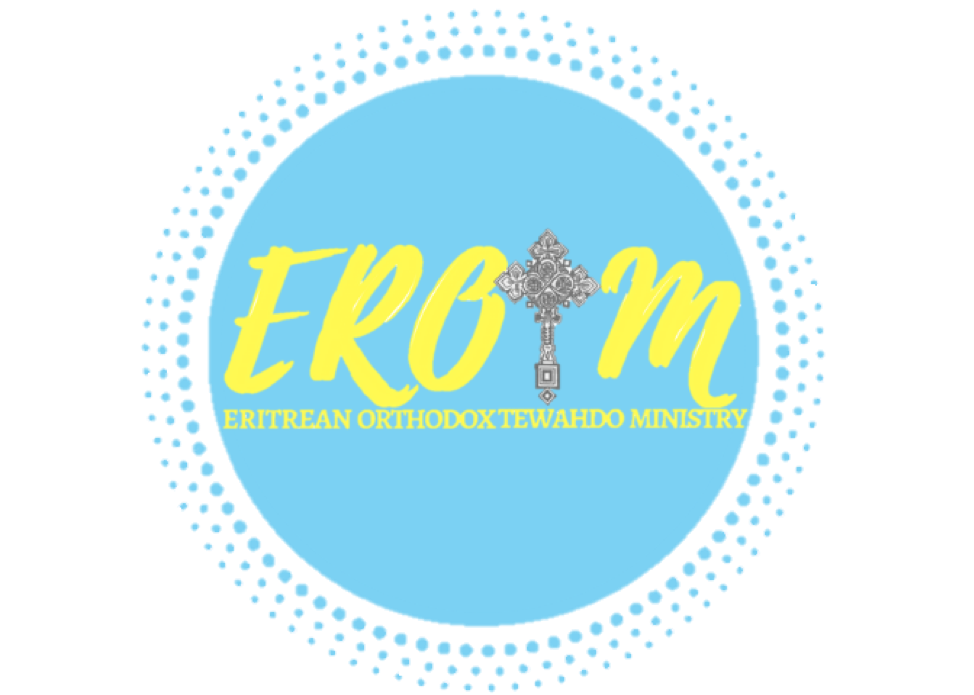 ‹#›
ውዳሴ ማርያም | Widasie Maryam | Praise of St Mary
Merī: “Selam lekī” inze nisegid niblekī Maryam imine, nastebequ’akī Im-arwie ne’awī temahitsene bikī be-inte hana Imikī, we-īyaqiem abukī mahberene yom dingil, barikī.
መሪ: ሰላም ለኪ እንዘ ንሰግድ ንብለኪ። ማርያም እምነ ናስተበቍዐኪ። እምአርዌ ነዓዊ ተማኅፀነ ብኪ። በእንተ ሐና እምኪ ወኢያቄም አቡኪ። ማኅበረነ ዮም ድንግል ባርኪ።
“Salutation [Peace] to you,” we say as we bow to you, Mary our Mother. We ask that you [save us] from the predatory animal we entrust ourselves to you. For the Sake of Hanna your Mother, and Joachim your Father, O Virgin bless our congregation today.
ጸሎተ
 እግዝእትነ ማርያም ድንግል ወላዲተ አምላክ
Prayer of Our Holy Lady Mary Virgin Mother of God
Tselote Igzi’itine Maryam Dingil Weladīte Amlak
መሪ: ተሰመይኪ ፍቅርተ ኦ ቡርክት እም አንስት አንቲ ውእቱ ዳግሚት ቀመር እንተ ትሰመይ ቅድስተ ቅዱሳን ወውስቴታ ጽላተ ኪዳን ፲ቱ ቃላት እለ ተጽሕፋ በአፃብዒሁ ለእግዚአብሔር
You were named "Beloved Woman" O blessed among women you are the second chamber in that You were called Holiest of Holies, and in it was the table of the Covenant and on it were the Ten Words which were written by the fingers of God
Tesmeykī fiqirte O burkt im’anst anti wi'itu dagmīte qemer inte tisemey qidste qidusan we-wistieta tsilate kīdan, asertu qalat ile tetsihfa be-atsab’īhu le-Igzī’abhier
ቀዲሙ ዜነወነ በየውጣ እንተ ይእቲ ቀዳሜ ስሙ ለመድኃኒነ ኢየሱስ ክርስቶስ ዘተሰብአ እምኔኪ ዘእንበለ ውላጤ ወኮነ ዓራቄ ለሐዲስ ኪዳን በውኂዘ ደሙ ቅዱስ አንጽሖሙ ለመሃይምናን ወለሕዝብ ንጹሐን ሰአሊ ለነ ቅድስት።
making this known to us first of all by Iota which is the first Name of our Redeemer Jesus Christ, who became incarnate of You without change, and became the mediator of the New Covenant, and by the shedding of His Holy Blood He purified the believers and the people who were pure,
Plead for us Holy One.
qedīmu zienewene be-yewiTa inte yi’itī qedamie simu le-Medhanīne īyesus Kristos zeteseb’a im'niekī ze-inbele wulaTie we-kone araqie le-hadīs kīdan be-wuhīze demu Qidus antsihomu le-mehayminan wele-hizb nitsuhan,
Se’alī lene Qidist.
webe-intez na’abyekī kuline, O Igz’itine Weladīte Amlak nitsiht kulo gizie nis’il we-nanqe’adu habiekī keme nirkeb sahile be-habe Mefqerie seb’i.
ብሕብረት: ወበእንተዝ ናዐብየኪ ኵልነ፡ ኦ እግዝእትነ ወላዲተ አምላክ ንጽሕት ኵሎ ጊዜ ንስእል ወናንቀዐዱ ኀቤኪ፡ ከመ ንርከብ ሣህለ በኀበ መፍቀሬ ሰብእ።
And because of this we all magnify you, O our Lady, you ever pure God-bearer we beseech you and lift our eyes to you, so that we may find mercy and compassion with the Lover of Men.
Tabot be-werq libuT im-kulehie ze-gbur im-its  ze-īyineqiz ytmiesel lene ze-Igzīabhier Qale ze-kone seb’a ze-inbele filTet we-īwlaTie melekot nitsuh  ze-albo musina ze-iruy misle Ab
ተመራሒ: ታቦት በወርቅ ልቡጥ እምኵለሄ ዘግቡር እምዕፅ ዘኢይነቅዝ ይትሜሰል ለነ ዘእግዚአብሔር ቃለ ዘኮነ ሰብአ ዘእንበለ ፍልጠት ወኢውላጤ፡ መለኮት ንጹሕ ዘአልቦ ሙስና ዘዕሩይ ምስለ አብ፡
you are the Ark which was covered on all its sides with gold and was made of the wood that never perishes and that foreshadowed for us the Word of God Who became man without separation and change, the pure and undefiled Deity, the equal of the Father
we-botu absera le-nitsiht, ze-inbele zer’i kone ke-mane bekīne Tibebu Qidus ze-teseb’a im-niekī  ze-inbele r’kus   demere melekoto,
Se’alī lene Qidist.
ወቦቱ አብሠራ ለንጽሕት ዘእንበለ ዘርዕ ኮነ ከማነ በኪነ ጥበቡ ቅዱስ፡ ዘተሰብአ እምኔኪ ዘእንበለ ርኵስ፡ ደመረ መለኮቶ ሰአሊ ለነ ቅድስት።
[Gabriel] announced to the pure woman, and without seed He became like unto us through the might of His holy wisdom, He Who was incarnate of you and He Who was spotless, mingled His Divinity with [nature],
Plead for us Holy One.
መሪ: ለኪ ይደሉ ዘእምኵሎሙ ቅዱሳን ትስአሊ ለነ  ኦ ምልእተ ጸጋ አንቲ ተዐብዪ እምሊቃነ ጳጳሳት ወፈድፋደ ትከብሪ እምነብያት  ብኪ ግርማ ራእይ ዘየዐቢ እምግርማ ሱራፌል ወኪሩቤል
Lekī yidelu zeim-kulomu Qidusan tis’alī lene O mil’ite tsega, antī te’abyī im-lī’qane papasat we-fedfade tikebrī im-nebyat Bekī girma ra’iy ze-ye’abī im-girma Surafiel we-Kīrubiel,
It is due for You O You who are full of grace, more than for all the saints to plead on our behalf you are greater than the high-priests and you are more honourable than the Prophets in you there is majesty of appearance which is greater than the majesty of the Seraphim and Cherubim,
አንቲ በአማን ምክሐ ዘመድነ ወሰአሊት ሕይወተ ለነፍሳቲነ ሰአሊ ለነ ኀበ እግዚእነ ወመድኃኒነ ኢየሱስ ክርስቶስ ያፅንዐነ በርትዕት ሃይማኖት ውስተ አሚነ ዚአሁ ይጸግወነ ሣህሎ ወምሕረቶ ይሥረይ ኃጢአተነ በብዝኀ ምሕረቱ ሰአሊ ለነ ቅድስት።
Antī be-Aman mkiha zemedne we-se’alīt hiwete le-nefsatīne 
Se’alī lene habe Igz’ī’ine we-Medhanine īyesus Kristos, yatsin’ane bert’it haymanot wiste amīne zī’ahu yitsegwene sahilo we-mihreto yisriy
haTī’atene be-bizha mihretu,
Se’alī lene Qidist.
truly  you are the glory of our race, and the intercessor of life for our souls plead on our behalf to our Lord and Redeemer Jesus Christ, that He may confirm us in the Right Faith, that is to say, faith in Him and that He may graciously bestow upon us, His mercy and compassion, and may in His abundant mercy forgive us our sins for ever and ever Amen,
Plead for us Holy One.
Webe-intez na’abyekī kuline, O Igzi’tine Weladīte Amlak nitsiht kulo gizie nis’el we-nanqe’adu habiekī keme nirkeb sahile behabe Mefqerie seb’ī.
And because of this we all magnify You, O our Lady You ever pure God-bearer we beseech You, and lift our eyes to You, so that we may find mercy and compassion with the Lover of Men.
ብሕብረት: ወበእንተዝ ናዐብየኪ ኵልነ ኦ እግዝእትነ ወላዲተ አምላክ ንጽሕት ኵሎ ጊዜ ንስእል ወናንቀዐዱ ኀቤኪ ከመ ንርከብ ሣህለ በኀበ መፍቀሬ ሰብእ።
ጸሎታ ለማርያም ወስእለታ ያድኅነነ እመዓተ ወልዳ።ጸሎታ ለማርያም ወስእለታ ለርእሰ ሊቃነ ጳጳሳት … ጸሎታ ለማርያም ወስእለታ ለሕዝበ ክርስቲያን ይዕቀቦሙ እመዓተ ወልዳ።ጸሎታ ለማርያም ወስእለታ ለደብርነ … ይዕቀባ እመዓተ ወልዳ።ጸሎታ ለማርያም ወስእለታ ለሀገሪትነ ኤርትራ ይዕቀባ እመዓተ ወልዳ።
Tselota le-Maryam we-si’ileta yadhinene ime’ate Welda,
Tselota le-Maryam we-si’ileta leri’ise līqane Papasat Aba … y’iqebo im’ate Welda,
Tselota le-Maryam we-si’ileta lehizbe Kristīyan y’iqebomu im’ate Welda,
Tselota le-Maryam we-si’ileta le-debirine …
y’iqeba im’ate Welda,
Tselota le-Maryam we-si’ileta le-hagerītne Eritrea y’iqeba im’ate Welda.
May the prayers of Mary and her intercession save us from the wrath of her Son,
May the prayers of Mary and her intercession save Archbishop Aba … from the wrath of her Son,
May Mary’s prayers and her intercession save all Christian people from the wrath of her Son,
May Mary’s prayers and her intercession save our church … from the wrath of her Son. 
May Mary’s prayers and her intercession save our country Eritrea from the wrath of her Son.
ተፈሥሒ ማርያም ዘዕለተ ሰንበት ወበዓለ ፶ 
Tefesihī Maryam ze-ilete senbet we-be’Ale hamsa  
Rejoice O Mary for Sunday and Holy fifty
Selam le-Maryam atsfe Weld wahid, we-metsore hiyaw ned, le-dingilnaha yidelo segīd le-Maryam īysegid, motsefte mebreq belīhe be-ri’isu le-yired
ሰላም ለማርያም ዐጽፈ ወልድ ዋህድ: ወመጾረ ሕያው ነድ: ለድንግልናሃ ይደሉ ሰጊድ: ለማርያም ዘይቤ ኢይሰግድ: መጾፍተ መብረቅ በሊሐ በርእሱ ለይረድ::
Greetings to Mary, Garment to the One and only Son of God and the bearer of the Healing fire. Your chastity  deserves to be bowed down to. Whoever says I shall not bow down. May the lightning of thunder, that's vigorous , drop on their head
ተፈሥሒ ማርያም ለአዳም ፋሲካሁ፡ ወማዕዶታ ለሔዋን እንተ ይእቲ ዓፅመ ገቦሁ፡ እስመ ግዕዛኖሙ ኮነ ለወልድኪ በትንሣኤሁ፡ በወርኅ ዕብሬትኪ እግዝእትየ ዘኢይትረከብ ከማሁ፡ መኑ ዘይቴክዝ ወመኑ ዘይላሁ።
tefeshī Maryam le-adam fasīkahu, we-ma’idota le-hiewan inte yi'itī Atsme gebohu, isme gi’izanomu kone le-weldkī be-tinsa’iehu, be-werhi ibrietkī Igzi’itiye ze-īytrekeb kemahu, menu ze-yitiekiz we-menu ze-yilahu
Rejoice O Mary, Adams ceremony and a bridge to Eve who is his rib. Their freedom came with your Son’s resurrection: in the months of your life there's nothing that's found like it: there's no one who is sad and there's no one who is weeping.
tefesihī Maryam welete Aron we-musie, ze-titqietselī abyaze we-tisieAnī binasie, le-te’amrkī zintu sobe naqiereb widasie, hitimī fitsimī zīane be-maheteme Qidist Silasie, arest aqaribt nikīd we-niqeTqiT keysie.
ተፈሥሒ ማርያም ወለተ አሮን ወሙሴ፡ ዘትትቄጸሊ አብያዘ ወትሴዓኒ ብናሴ፡ ለተአምርኪ ዝንቱ ሶበ ናቄርብ ወዳሴ፡ ኅትሚ ፍጽመ ዚአነ በማኅተመ ቅድስት ሥላሴ፡ አርእስተ አቃርብት ንኪድ ወንቀጥቅጥ ከይሴ።
Rejoice O Mary daughter of  Aaron and Moses: 
You are Crowned with stars and wear the moon as shoes: For this work we give praise to you: give us a stamp of the Holy trinity: so that we can walk over the head and beat evil.
ተፈሥሒ ማርያም ወለተ ዳዊት ወወልዱ፡ ጽጌ መዓዛ ዘዐርገ ለአብርሃም እም ስርወ ጒንዱ፡ ያስተፌሥሐኒ ጥቀ ዜና ተአምርኪ ለለ፩ዱ፡ አይሁድሰ ሶበ መንክራተኪ ክሕዱ፡ ሕያዋኒሆሙ ሲኦለ ወረዱ።
Tefeshi Maryam welete dawīt we-welda, tsigie meAza zeArge le-abraham im-serwe gundu, yastefiesehanī Tiqe ziena te’amirikī lele-ahadu, ayehudise sobe menkiratekī kihadu, hiyawanīhomu sīol weredu.
Rejoice O Mary daughter of david and his child: the flower of beautiful scent, that came out for Abraham from the root of the tree: the message of all of your works gives me joy: the time Jews denied your Holy works: whilst being alive went to hell
ne’akutekī Maryam we-nisiebhakī wetre, seke we-negh we-kulo amīre, hayle te’amrikī zintu sobe nirieī hibure, le-libe Tebīban mela’ikt ze-yarse’omu mikre. wele-hitsanat yikesit sewre.
We give thanks O Mary and we applaud you everyday: in the morning and evening repeatedly: the time we saw the strength of your works: He vanishes the advice from the hearts of the wise (proud) but opens up the hidden to the children
ነአኲተኪ ማርያም ወንሴብሐኪ ወትረ፡ ሠርከ ወነግሀ ኲሎ አሚረ፡ ኃይለ ተአምርኪ ዝንቱ ሶበ ንሬኢ ኅቡረ፡ ለልበ ጠቢባን መላእክት ዘያርስዖሙ ምክረ፡ ወለሕፃናት ይከሥት ሥውረ።
I thank you O Mary bestower of grace. You lifted me high of the roots of the earth. The elevation of the poor and kind after their humiliation: your heart loves saying yes and it is its joy to say yes: and you make whatever you please beautiful
A’akutekī Maryam wehabīte tsega be-kentu, isme alalkinī līte imeriete midr we-imtahitu, ansi’ote nedayse we-alilo miskīn gīzie diqetu, iwe iwe le-libikī isme kemahu simretu, wele-zenī fededkī tasieniyu lotu.
አአኲተኪ ማርያም ወሀቢተ ጸጋ በከንቱ፡ እስመ አልዐልክኒ ሊተ እመሬተ ምድር ወእምታሕቱ፡ አንሥኦተ ነዳይሰ ወአልዕሎ ምስኪን ጊዜ ድቀቱ፡ እወ እወ ለልብኪ እስመ ከማሁ ሥምረቱ፡ ወለዘኒ ፈደድኪ ታሤንዩ ሎቱ።
Tsbī Maryam ile yitsebi’unī be-tehaylo, we-gifī ka’ibe ile yigefunī kulo, te’amirikī tariyo wele-weldikī beqelo, yibil Abid akunu Igzīabhier īhalo, sobe la’iliehu feTune iyaraye haylo.
O Mary Conquer those who try to conquer me with their strength. Push away those who try to push me. With The punishment of the Son of God and show your holy works. The foolish man says there is no God. Because he hadn't shown his strength the time he called upon him
ጽብኢ ማርያም እለ ይጸብኡኒ በተኃይሎ፡ ወግፍዒ ካዕበ እለ ይገፍዑኒ ኲሎ፡ ተአምርኪ ታርእዪ ወለወልድኪ በቀሎ፡ ይብል ዓብድ አኩኑ እግዚአብሔር ኢሀሎ፡ ሶበ ላዕሌሁ ፍጡነ እያርአየ ኃይሎ።
Ni’ī Maryam misle Weldkī mewaī, keme tawdiqī fiTune ri’ise tser we-tselaī, isme fetahīt antī ma’ikele gifa’i, bitsu’i bi'isī deqete tseru ze-yirieī, we-bitsu’i ka’ibe fit’hakī sema’ī
Come forth O Mary with your beloved Son, who is the conqueror, so that you can destroy the head of my enemy, Because you are the solution between the pusher and the pushed. Blessed is the person who sees the falling of his enemy, also blessed is the man who listens to your justice
ንዒ ማርያም ምስለ ወልድኪ መዋዒ፡ ከመ ታውድቂ ፍጡነ ርእሰ ፀር ወጸላኢ፡ እስመ ፈታሒት አንቲ ማእከለ ግፋዕ ወገፋዒ፡ ብፁዕ ብእሲ ድቀተ ፀሩ ዘይሬኢ፡ ወብፁዕ ካዕበ ፍትሐኪ ሰማዒ።
ዝ ውእቱ ዕድሜ ሣህልኪ ወዘተአምርኪ ጊዜ፡ ማርያም ድንግል ምልእተ ምሕረት ከመ ተከዜ፡ እስከ ማእዜኑ እሄሉ ማእከለ ብካይ ወእንባዜ፡ ኦ ናዛዚት እንተ ወለድኪ ናዛዜ፡ ኦ ንግሥት በቋዒት ብቊዕኒ ይእዜ።
Z witu idmie sahlki weze-te’amirikī gīzie, Maryam dingil mil’ite mihret keme tekezie, iske ma’izienu ihielu ma’ikele bikay we-inbazie, O nazazīt inte weledkī nazazie, O nigsit beqwaīt biqwu’inī yi’izie
This is the time for your forgiveness and holy works, Mary full of mercy. How long can I live with all these tears and sorrow? O comforter, that gave birth to the Comforter, O queen, companion, 
help me throughout this time
musie nebīy ame hizebuhu qieselu, te’amire gebre le-arwie midri be-mislu, im-zinī yeAbī hayle te’amirikī nigiste kulu, we-habe te-tekle le-wahidkī mesqelu, serawīte dewie we-mot qerībe īyiklu
When the people of the prophet Moses were bruised, he made a symbol of serpent. But your works are much more stronger than this, queen of all. Even when your sons cross was planted, soldiers of sin and death couldn't get close to him
ሙሴ ነቢይ አመ ሕዘቡሁ ቄስሉ፡ ተአምረ ገብረ ለአርዌ ምድር በምስሉ፡ እምዝኒ የዓቢ ኃይለ ተአምርኪ ንግሥተ ኲሉ፡ ወኅበ ተተክለ ለዋሕድኪ መስቀሉ፡ ሠራዊተ ደዌ ወሞት ቀሪበ ኢይክሉ።
ferīhotikī Maryam qedamie kulu te’awiqo, we-afqirotikī ka’ibe meserete Tibeb we-aTeyiqo  te’amrekī isiebih be-qale mezmur we-mesenqo, wiste te’amirikī Igzi’itiye leze-aba mewīte we-sīol le-tsihaqo
The fear of you, Mary, is the beginning of all knowledge and secondly your love is the foundation of wisdom and wonderment. I glorify your miracles by the sound of song and lyre.My Lady, he who brings doubt in your miracles, loves death and ponders on seoul.
ፈሪሆትኪ ማርያም ቀዳሜ ኲሉ ተዐውቆ፡ ወአፍቅሮትኪ ካዕበ መሠረተ ጥበብ ወአጠይቆ፡ ተአምረኪ እሴብሕ በቃለ መዝሙር ወመሰንቆ፡ ውስተ ተአምርኪ እግዝእትየ ለዘአብአ ናፍቆ፡ አፍትዎ መዊተ ወሲኦል አጽሐቆ።
What did the Priests find, that saw the grace of God from from Shittim to Gilgal. O Mary dove of Gelila, Because the priests of your house believed in the strengths of your works, they move mountains and cut down brunches
minte rekebu kahinate halība we-hala, menkirate Amlak ze-ri’iyu im-sekīnon iske gelgela, kahinate bietkīse Maryam regbe gelīla, inze yita’amenu le-te’amrikī hayla, yafelsu debre we-yimelihu segla.
ምንተ ረከቡ ካህናተ ሐሊባ ወሐላ፡ መንክራተ አምላክ ዘርእዪ እምሰኪኖን እስከ ገልገላ፡ ካህናተ ቤትኪሰ ማርያም ርግበ ገሊላ፡ እንዘ ይታአመኑ ለተአምርኪ ኃይላ፡ ያፈልሱ ደብረ ወይመልሑ ሠግላ።
The foolish man becomes sad because he is deprived of a wisdomful heart. Even without knowing he is full of sickness, but he who holds on to your love is blessed. O Our Mother the person that constantly kneels before your picture and raises his hands, gets his wishes granted and fulfills his pleasures
ይቴክዝ ዐብድ ሶበ ልበ ጥበብ ውኅዶ፡ በኢያእምሮቱ አብዝኅ ሕማመ ዘይፈደፍዶ፡ ብፁዕሰ ለፍቅርኪ ዘይፀምዶ፡ በቅድመ ሥዕልኪ እግዝእትየ ለለጊዜ ያነሥእ እዶ፡ ተስፋሁ ይረክብ ወይፌጽም መፍቅዶ።
yitiekiz abid sobe libe Tibeb wihido, be-īya’imirotu abzih himame ze-yifedfido, bitsu’ise le-fiqrikī ze-yistemido, be-qidme si’iliki Igzi’itiye  lele-gīzie yanesi ido, tesfahu yirekib we-yifiestim mefqido.
ዕቀብኒ በተአምርኪ ወአድኅንኒ እምማቴ፡ ከመ አድኃኖ ወልድኪ ለዮናስ ወልደ አማቴ፡ መዋዕለ ዕረፍት አንቲ ማርያም ጰንጠቆስቴ፡ እምኃይለ ድካም ያፀንዕ መዋቴ፡ ኅብስት ስብሐትኪ ወፍቅርኪ ስቴ።
Defend me through you Holy works and heal me from cowardliness, the way your Son saved Jonah , O Mary full of Holy spirit, you are the rest of days, it helps the person against the strength of fatigue, the bread of your praise and the drink of your love
iqebinī bete’amirikī we-adininī  im-matie, kem adhano weldikī le-yonas welde amatie, mewaile ireft antī Maryam penTeqostie, im-hayla dikam yasteni’i mewatie, hibist sibhatikī we-fiqrikī sitie.
ሴስዩኒ ማርያም ለፀማድኪ ዓሳብ፡ ኅብስተ አእምሮ ሠናይ ወወይነ ጥበብ፡ እመኒ ፈድፈደ ኃጢአትየ እምሕዝብ፡ ተዘከሪ እግዝእትየ በርኅራኄኪ ዕፁብ:: ከመ አስትይኪዮ ማየ ለጽሙዕ ከልብ
O Mary feed me, the bread of understanding and the wine of wisdom [for I am] your devoted reward (servant). Even though my sins are greater than all people, remember me, my Lady, by your great compassion, as you quenched the thirst of the dog.
siesiyunī Maryam le-tsemadikī Asab, hibiste a’imro senay we-weyne Tibeb, imenī fedfede haTīatiye im-hizb, tezekeri Igzi’itiye berihrahiekī istub, keme astekiyo maye lestimu’i kelb.
አፍጣኒተ ረድኤት ማርያም በጊዜ ምንዳቤ ወዐፀባ፡ ለዓይን እምቀራንባ፡ እንቲ ውእቱ ረዳኢት ያዕቆብ በቤተ ላባ፡ በኲሉ ሕሊናሃ ወበኲሉ አልባባ፡ ዘኢታፈቅረኪ ነፍስ ትሠሮ እምሕዝባ።
The fast reliever Mary, during the time of my problems and needs, from lashes to the eye, you are the solution of jacob in the house of laba, with all your mind and heart, may the soul that doesn't love you be casted away from its people
afTanīte redi’iet Maryam be-gīzie mindabie we-atseba, le-ayn im-qeranba, antī wi’itu reda’īt Yaiqob be-biete laba, be-kulī hilīnaha webe-kulu albaba, ze’ītafqreki nefs tsero im-hizba.
O fast reliever, to the bright or to the weak or to the soul of the stand up, St George your kind is  immeasurable and unending, like the blessed Mary, you are kind hearted and your heart is absent from hatred
ኦ ፍጡነ ረድኤት ለጽኑዕ ወለድኩም፡ ወለነፍሰ ኲሉ ቃውም፡ ጊዮርጊስ የዋህ እንበለ መስፈርት ወዓቅም ከመ እግዝእትከ ቡርክት ማርያም፡ እስመ ርኅሩኅ ልብ አንተ እምበቀል ወቂም።
O fiTune redi’eit le-tsinu’i weldikum, wele-nefse kulu qawim, Gīyorgīs yewah inbele mesfert we-Aqim kem Igzi’itike burikt Mariyam, isme rihruh lib ante im-beqel we-qīm.
O fiTune redi’eit be-bizuh tsota, keme Igzitike rigbe iefrata, be-semay be-lailu webe-midr be-tahita, amhileke gīyorgīs be-sime imke tiewobista, mogese sim tehabenī keme simike menta.
ኦ ፍጡነ ረድኤት በብዙኅ ፆታ፡ ከመ እግዝእትከ ርግበ ኤፍራታ፡ በሰማይ በላዕሉ ወበምድር በታሕታ፡ አምሕለከ ጊዮርጊስ በስመ እምከ ቴዎብስታ፡ ሞገሰ ስም ተሀበኒ ከመ ስምከ መንታ።
O Fast reliever with a lot of relations, like your holy mother, dove of Efrata, from up the sky and down to the earth, i will make you promise me with the name of your mom, tewobesta, to give me a name full of grace, like your name which is two
ኦ ፍጡነ ረድኤት እምሩጸተ ነፋስ ወአውሎ፡ ለዘይጼውዓከ በተወክሎ ጊዮርጊስ ቅረብ ለምሕረት ወለተሣህሎ፡ ተወከፍ ወትረ ጸሎትነ ወቃለ ጽራሕነ ኲሎ፡ እስመ ልበ አምላክ ርኅሩኅ በኅቤከ ሀሎ።
O fiTune redi’eit im-rutsete nefas we-awilo, leze-yitsiewiake be-tewekilo gīyorgīs qireb le-mihiret wele-tesahilo, tewekef wetre tselotine we-qale sirahine kuilo, isme libe Amlak riruh be-habieke halo.
O fast reliever faster than the speed of wind and gale, to the person who calls upon you with great faith, St George get closer with peace and forgiveness, accept all our prayers and our demands, because you have the same kind heart as our Saviour
To the person who doesn't love you, O Mary our mother, may their prayers not be heard, may their long age be shortened, may he vanish with no value, may he be belittled by the mouths of people and angels every hour, for anyone who jokes about your honoured praises, may his sins and mistakes never be forgiven
leze-īyafeqirekī Igzi’itiye wikufe īyikun tselotu we-yitgezem nuha Ametu, we-yTifa’i be-kentu, be-afe mela’ikt we-sebi yit’gerem lele-seAtu, ze-astemaselo be-tewniet le-mahiliet nigisikī zintu, giegayu we-haTīatu īyitadeg lotu.
ለዘኢያፈቅረኪ እግዝእትየ ውኩፈ ኢይኩን ጸሎቱ ወይትገዘም ኑኅ ዓመቱ፡ ወይጥፋእ በከንቱ፡ በአፈ መላእክት ወሰብእ ይትረገም ለለሰዓቱ፡ ዘአስተማሰሎ በተውኔት ለማኅሌተ ንግሥኪ ዝንቱ፡ ጌጋዪ ወኃጢአቱ ኢይትኃደግ ሎቱ።
እሰግድ ቅድመ ማርያም ለዝክረ ስምኪ በጽዋዔ፡ ወእሰግድ ካዕበ ለድንግልናኪ ክልኤ፡ ወእሰግድ ሥልሰ ለሥዕልኪ ቅድመ ጉባኤ፡ ዘኢሰገደሰ ለሥዕልኪ አሥሪፆ ምማዔ፡ በሥጋሁ ወበነፍሱ ኢይርከብ ትንሣኤ።
Isegid qidme Maryam le-zikre simikī be-siwaie, we-isegid ka’ibe le-dingilnakī kil’ie, we-isegid silse le-si’iliki qidme guba’ie, ze-īsegedese le-si’iliki asrītso mima’ie, be-sigahu webe-nefsu īyirkeb tinsa’ie
By calling and remembering your name I bow in front of Mary, I also bow to your holy virginity of two, I bow the third time to your icon in front of the congregation, for the person who doesn't bow in front of your icon, may their body and soul never arise from death
be-selame gebriel melak O Igzi’itye Maryam selam lekī, dingil be-hilinakī we-dingil be-sigakī, ime Igzīabhier tseba’ot selam lekī, burikt antī im-anist we-buruk firie kersikī, tefesihī fishit O milite tsega Igzīabhier mislekī.
በሰላመ ገብርኤል መልአክ ኦ እግዝእትየ ማርያም ሰላም ለኪ፡ ድንግል በሕልናኪ ወድንግል በሥጋኪ፡ እመ እግዚአብሔር ጸባኦት ሰላም ለኪ፡ ቡርክት አንቲ እም አንስት ወቡሩክ ፍሬ ከርሥኪ፡ ተፈሥሒ ፍሥሕት ኦ ምልእተ ጸጋ እግዚአብሔር ምስለኪ።
By the greetings of The archangel Gabriel O Mary greeting to you, virgin by body and by thoughts, mother of God, The victorious, greetings to you, blessed from all the women and blessed is the seed of your stomach, rejoice O joyful, O full of grace because God is with you
አርያም| Aryam
First Melody: Hallelujah to the Father, hallelujah to the Son, And to the Holy Spirit 
Appoint a feast with joy, until the horns of the altar, this Pascha of the first law. (Ps. 117 (118):26) & Exodus 27:2
ቀዳሜ ዜማ፡ ሃሌሉያ ለአብ፥ ሃሌሉያ ለወልድ፥ ሃሌሉያ ለመንፈስ ቅዱስ፤  ቀዳሜ ዜማ ግበሩ በዓለ በትፍሥሕት እስከ አቅርንቲሁ ለምሥዋዕ ዛቲ ፋሲካ ቀዳሚት ሕግ።
Qedamie Ziema: halieluya le-Ab halieluya le-Weld halieluya le-Menfes Qidus qedamie ziema,
giberu be’Ale be-tifsiht iske aqrintīhu le-miswa’i zatī fasīka qedamīt hig.
አርያም| Aryam
ሃሌሉያ ለአብ፥ ሃሌሉያ ለወልድ፥ ሃሌሉያ ለመንፈስ ቅዱስ፤   ይገብሩ በዓለ ሰማይት፤ ይገብሩ በዓለ ደመናት፤ ወምድር ትገብር ፋሲካ፤ ተሐፂባ በደመ ክርስቶስ።  ንዑ ንትፈሣሕ ዮም በዛቲ ዕለት በዓለ መስቀል መስቀል ዕፀ ሕይወት መስቀል ዕፀ መድኃኒት።
Hallelujah to the Father, hallelujah to the Son, And to the Holy Spirit 
The heavens celebrate, the clouds celebrate, the earth celebrates Pascha, having been washed by the blood of Christ! Come, let us rejoice today, on this day, the feast of the Cross, the Cross which is the tree of life, the Cross the tree of salvation!
Halieluya le-Ab halieluya le-Weld halieluya le-Menfes Qidus
yigebiru be’Ale semayat, yigebiru be’Ale demenat, we-midr tigebir fasīka, tehatsiba be-deme Kristos. ni’u nit’fesah yom be-zatī ilet be’Ale mesqel, mesqel itse hiywet, mesqel itse medhanīt.
ምስባክ | Misbak | Psalms
መዝ. ፸፯ ፥ ፸፩ Psalm 77/78:65,66
ወተንሥአ እግዚአብሔር ከመ ዘንቃህ እምንዋም
ወከመ ኃያል ወኅዳገ ወይን
ወቀተለ ፀሮ በድኀሬሁ
“Then the Lord awoke as from sleep,
Like a strong man drunk from wine; And He struck His enemies from behind;”
we-tensi’a Igzīabhier keme ze-niqah im-niwam we-keme hayal we-hadage weyn we-qetele tsero be-dihriehu
ምስባክ | Misbak | Psalms
መዝ. ፻፲፯ ፥ ፳፬ | Psalm 117(118):24,25
"This is the day the Lord made; Let us greatly rejoice, and be glad therein. O Lord, save us now;"
ዛቲ ዕለት እንተ ገብረ እግዚአብሔር፡
ንትፈሣሕ ወንትሐሠይ ባቲ፡
ኦ እግዚኦ አድኅንሶ።
zatī ilet inte gebre Igzīabihier, nitfesah we-nithasey batī, o Igzīo adhinso.
Gospel

Matt. 28: 1- end
Mark 16: 1-end
Luke 24: 1-13
ወንጌል

ወን ማቴዎስ 28: 1- ፍጻሜ
ወን ማርቆስ 16: 1- ፍጻሜ
ወን ሉቃስ 24: 1-13
ምልጣን| MiliTan
ሃሌ ሉያ ዮም ፍሥሐ ኮነ በሰንበተ ክርስቲያን እስመ ተንሥአ ክርስቶስ እሙታን ቀደሳ ወአክበራ እምኵሎን መዋዕል አልዓላ አማን ተንሥአ እምነ ሙታን።
halie luya yom fisiha kone be-senbete kristīyan isme tensi’a kristos i-mutan qedesa we-ak’bera im-kulon mewa’ile al’ala aman tensi’a imine mutan.
Hallelujah, today joy has come on the Sabbath of the Christians for Christ has risen from the dead. He has sanctified and honored it among all days; He has elevated it. Truly, He has risen from the dead.
Truly, truly He has risen from the dead.
Aman be-aman (2x) 
Tensi’a imine mutan (2x)
አማን በአማን (፪)
ተንሥአ እምነ ሙታን (፪)
እስመ ለዓለም | Isme Le-alem
For those who believe in Your Ressurrection, send Your light upon us.
ትንሣኤከ ለእለ አመነ ብርሃነከ ፈኑ ዲቤነ።
Tinsa’ieke le-ile amene birhaneke fenu dībiene
Hallelujah! O Lord, have been merciful towards Your earth, hallelujah. Mary is our Mother and the Mother of our Lord. Plead on our behalf so that He will save us and have mercy on us. May His goodness be manifest to us. He made Sabbath for us for our rest, for the joy and peace for those who believe.
Pray the Prayer of the Covenant.
ሰላም በ፮ተ ሃሌ ሉያ ተሣሃልከ እግዚኦ ምድረከ ሃሌ ሉያ፤ ይእቲ ማርያም እምነ ወእሙ ለእግዚእነ ሰአሊ በእንቲአነ፤ ከመ ይምሐረነ ወይሠሃለነ ያስተርኢ ኂሩቱ በላዕሌነ ሠርዐ ለነ ሰንበተ ለዕረፍተ ዚአነ ፍሥሐ ወሰላም ለእለ አመነ።
ኪዳን ኣብጽሕ።
Selam be-7te Halie luya tesahalike Igzī’o midreke halie luya yi’itī maryam imine we-imu le-Igzī’ine se’alī be-intī’ane keme yimharene we-yisehalene yasterī hīrutu be-la’iliene seri’a lene senbete le-irefite zī’ane fisiha we-selam le-ile amene 
Kīdan abtsih
K: Kiristos tensi’a im-mutan 
H: be-abīy hayli we-silTan 
K: asero le-seyTan, 
H: agAzo le-Adam 
K: selam 
H: im-yi’iziese 
K: yikun 
H: Fisiha we-selam
Pr: Christ is risen  from the dead 
Pe: With great strength and authority 
Pr: He chained satan  Pe: He freed Adam
Pr: Peace
Pe: Henceforth 
Pr:  Prevails  
Pe: Joy and peace
ካ:  ክርስቶስ፡ ተንሥአ፡ እሙታን።
ሕ:  በዓቢይ፡ ኃይል፡ ወሥልጣን ።
ካ:  ዓሠሮ፡ ለሰይጣን።
ሕ: አግዓዞ ለአዳም ።
ካ:  ሰላም ።
ሕ:  እምይእዜሰ ።
ካ:  ይኩን።
ሕ:  ፍሥሐ፡ ወሰላም።
መዝሙር| Mezmur
Halie luya, yitfiesah semay we-tit’hasey midr we-yinefihu qerne meseretate himz we-yiwewi’u adbar we-awgir be-kulu itsewe gedam we-yomi-se abay fisiha be-semayat we-midrinī tigebir fasīka
tehatsība be-deme Kristos
Hallelujah! Heaven rejoices and the earth is merry. The foundations of the earth blow trumpets and the mountains and hills and every tree of the wilderness shout.
And also the earth rejoices having been washed by the blood of Christ.
ሃሌ ሉያ፡ ይትፌሣሕ ሰማይ ወትትኀሠይ ምድር ወይንፍሑ ቀርነ መሠረታተ ኅምዝ ወይወውዑ አድባር ወአውግር በኵሉ ዕፀወ ገዳም ወዮምሰ ዓባይ ፍሥሐ በሰማያት ወምድርኒ ትገብር ፋሲካ ተሐጺባ በደመ ክርስቶስ።
አቡን | Abun
ሃሌ ሉያ (፬)  ይትፌሣህ ሰማይ ወትትኃሠይ ምድር፤ 
መላእክተ እግዚአብሔር ወመኳንንት፤ ነገሥተ ምድር ሰብሕዎ ለዘተንሥአ እሙታን፤ ዮምሰ ዐባይ፤ ትፍሥሕት ኮነት ለነ።
Halie luya (4) yitifiesah semay we-tithasey midr mela’ikte Igzī’abhier we-mekonint negeste midir sebihiwo leze-tensi’a imutan, yomise abay, tifishit konet lene.
Hallelujah! Let the heavens be glad and the earth greatly rejoice! The rulers of the Lord and princes! Kings of the earth praise Him, He who rose from the dead. This day indeed is great! Joy has come for us.
ሰላም | Selam
ተሠሃልከ እግዚኦ ምድረከ ሃሌ ሉያ፤ ፍጹመ ንጉሠ ኰነንዎ አይሁድ፤ ተካፈሉ አልባሲሁ ሐራ ሠገራት፤  ወኰርዕዎ ርእሶ በህለት፤ ረገዝዎ ገበሁ በኵናት።  ትንሣኤሁ ገብረ በሰንበት፤ ሰላመ ይጸጉ ለነገሥት፤  ለአሕዛብ ወለበሐውርት።
O Lord, You have been merciful towards Your earth, hallelujah. The Jews judged the perfect King and the group of soldiers divided His garments.  They hit Him on the head with a rod (Matt 27:30) They pierced His side with a spear. He made His resurrection on a Sunday, He bestows peace to kings and to the people and to the regions.
tesehalke Igzi’o midreke halie luya. fistume niguse koneniwo ayhud tekafelu albasīhu hara segerat we-kwor’iwo r’iso behilet regeziw gebehu be-kunat tinsa’iehu gebre be-senbet selame yi’tsegu le-negest le-ahizab wele-behawirt